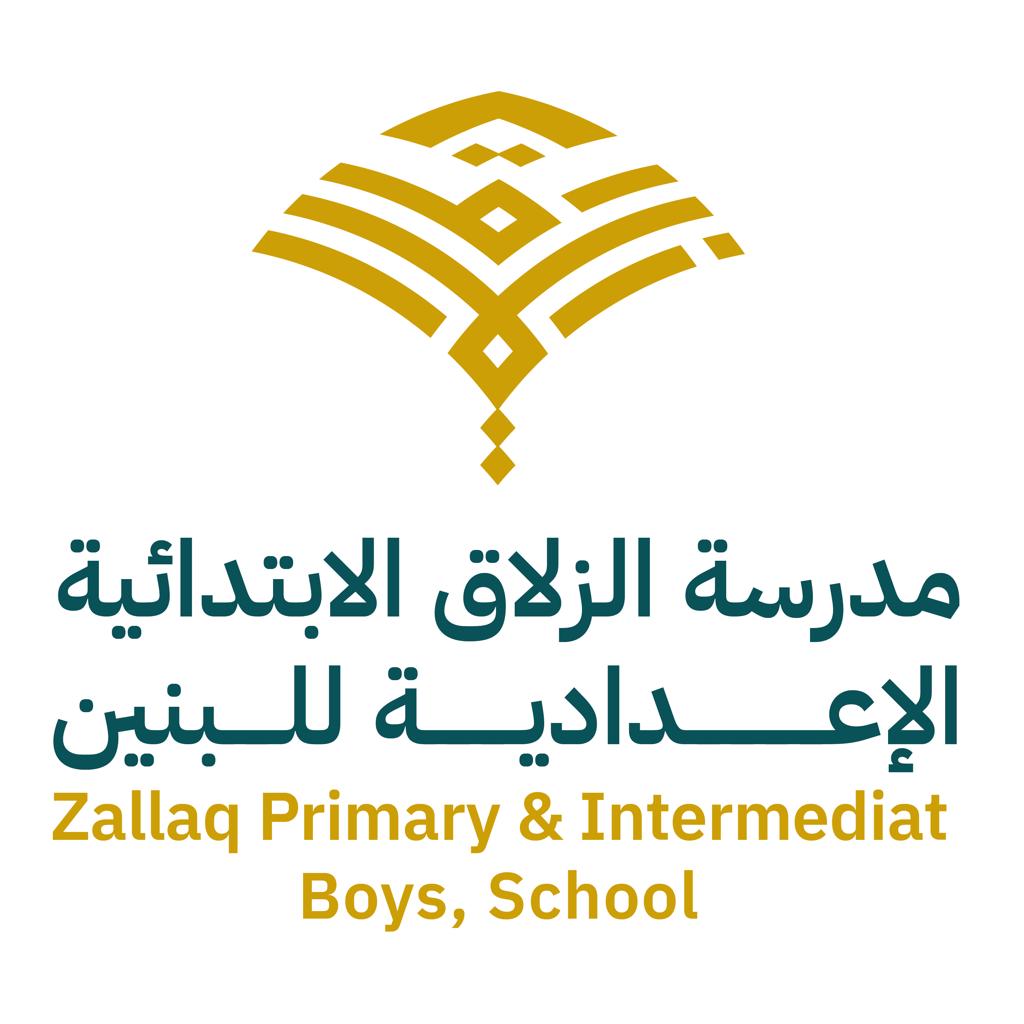 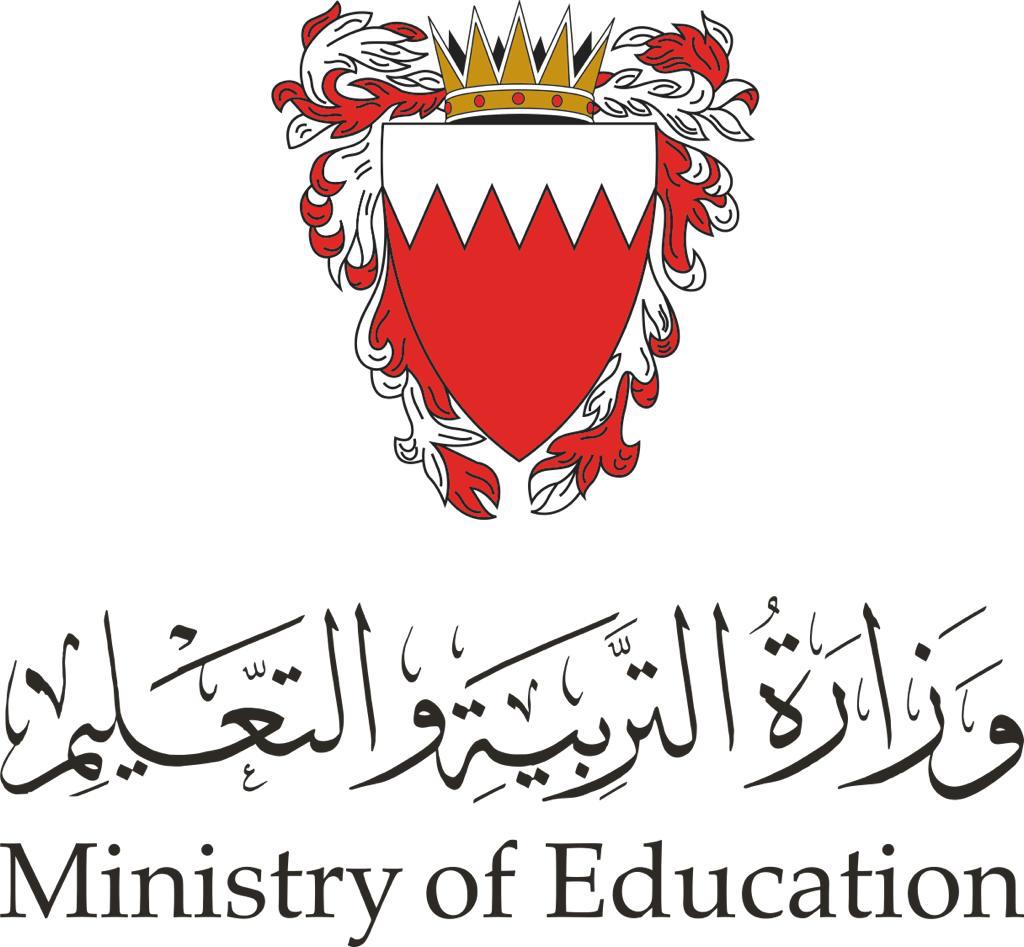 سورة لقمــان - الآيات (17-19)
الهدف: بيان معاني الكلمات الصعبة في الآيات (17- 19)
التربية الإسلاميّة – الجزء الثاني
الصف الأول الإعدادي
أ. محمد مطهر كليب
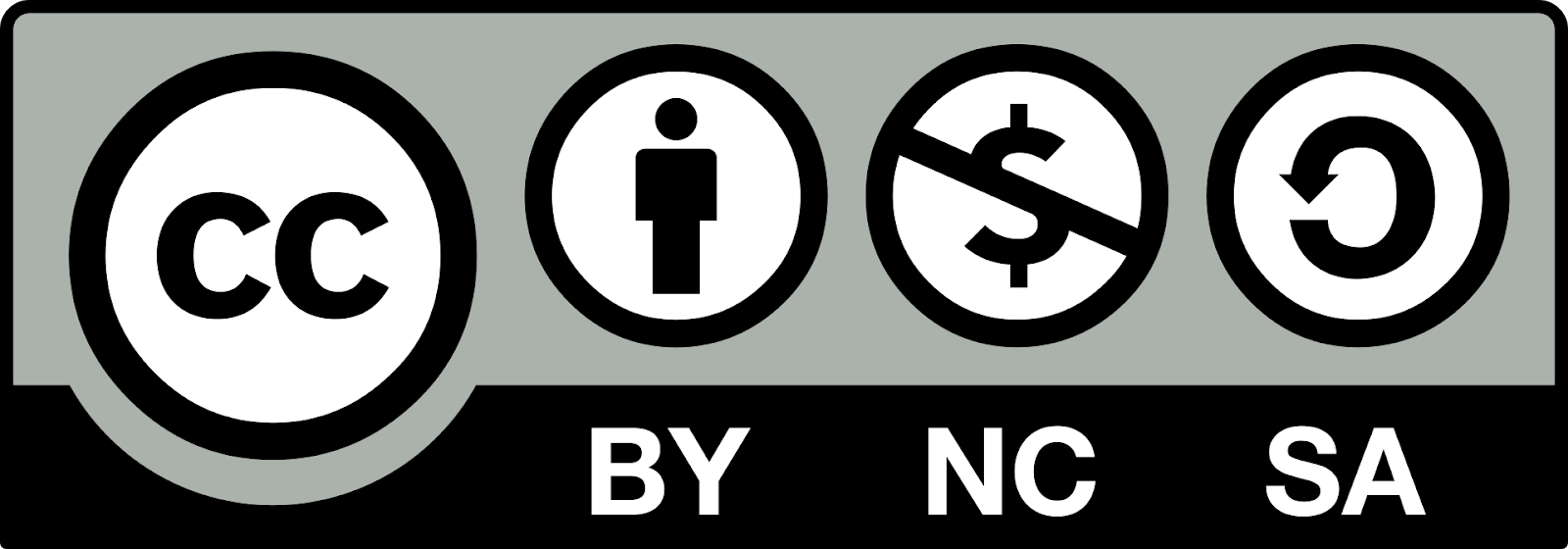 معاني الكلمات
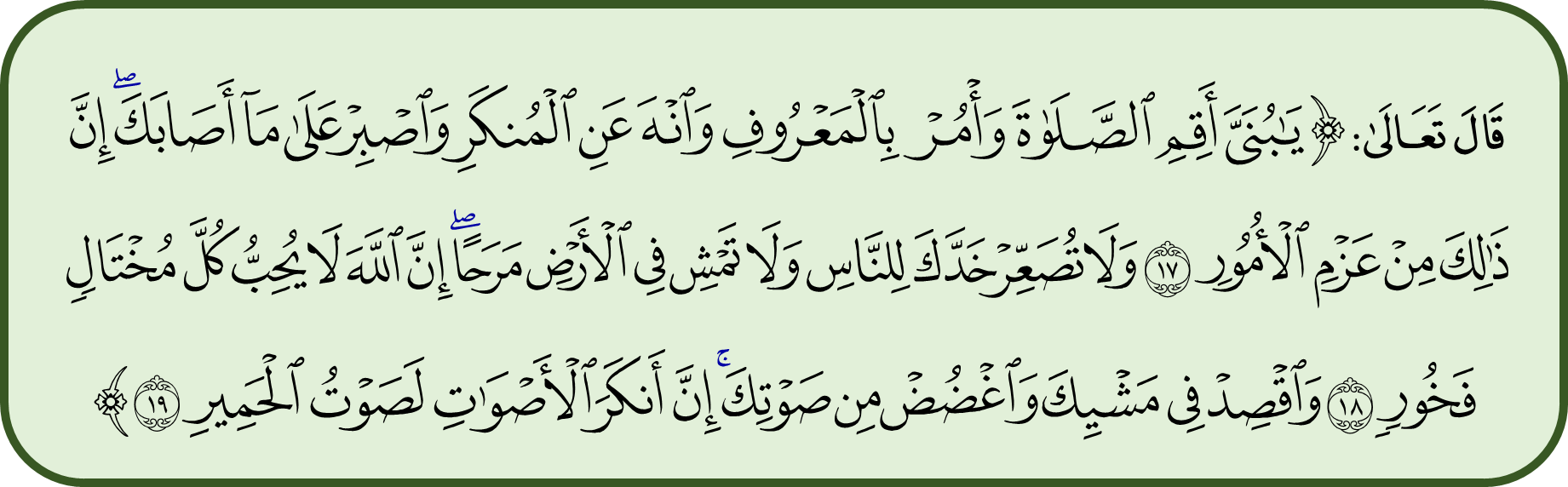 معاني المفردات
الأمور الصعبة التي يجب الثبات عليها
لا تُعرض بوجهك عن الإنسان استحقارًا له واستكبارًا
خُيلاءً
مُتَكَبِّرٍ مُتَبَخْتِرٍ في مِشْيَتِهَ، يَفْخَرُ عَلَى النَّاسِ بِذِكْرِ مَنَاقِبِهِ
اعتدلْ وتَوَسَطْ
اخْفِضْ
وقفة تقويمية
اختر الإجابة الصحيحة من بين الإجابتين
الأمور الطيبة
الأمور الصعبة
معنى (عزم الأمور):


خيلاء
فرحا
معنى كلمة (مرحا):


أسرع
اقصد
(اعتدل وتوسط يا بني)، هذا معنى:


لا تسبهم
لا تعرض بوجهك عنهم
(لا تصعر خدك للناس)، أي:


ارفع صوتك
اخفض صوتك
معنى (اغضض من صوتك) أي:

